Evolution des compétences et savoirsSciences Physiques
Des BTS SE & IRIS vers le BTS SN
Proposition d’organisation
de la 1ère année en Sciences Physiques
2
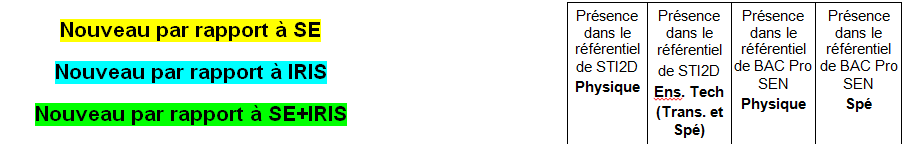 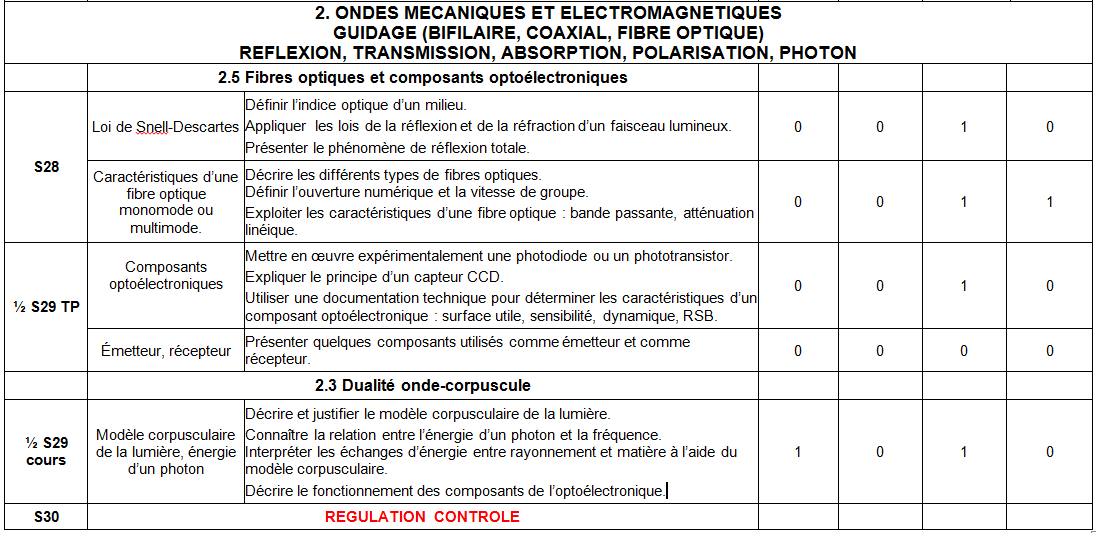 Nouveautés de la 1ère année en 
Sciences Physiques
3
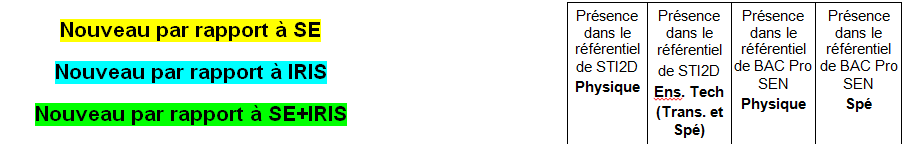 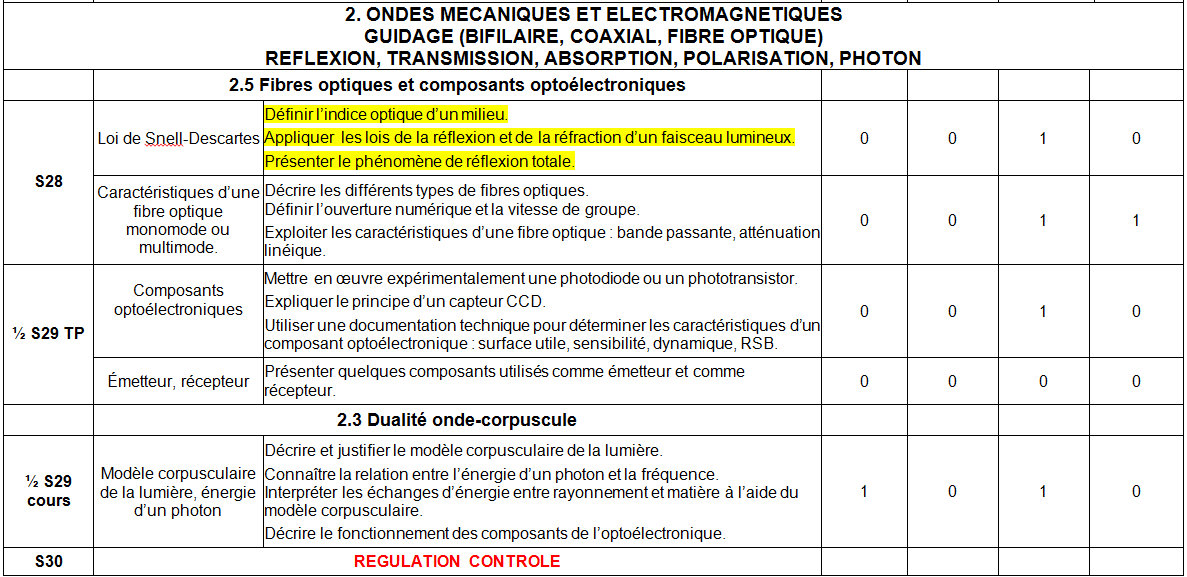 Nouveautés de la 1ère année en
 Sciences Physiques
4
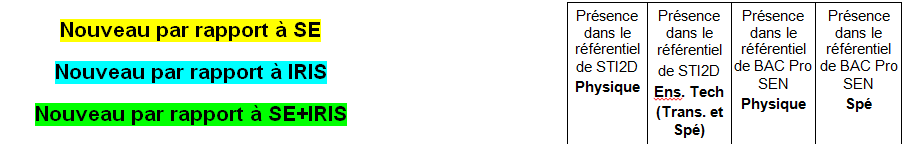 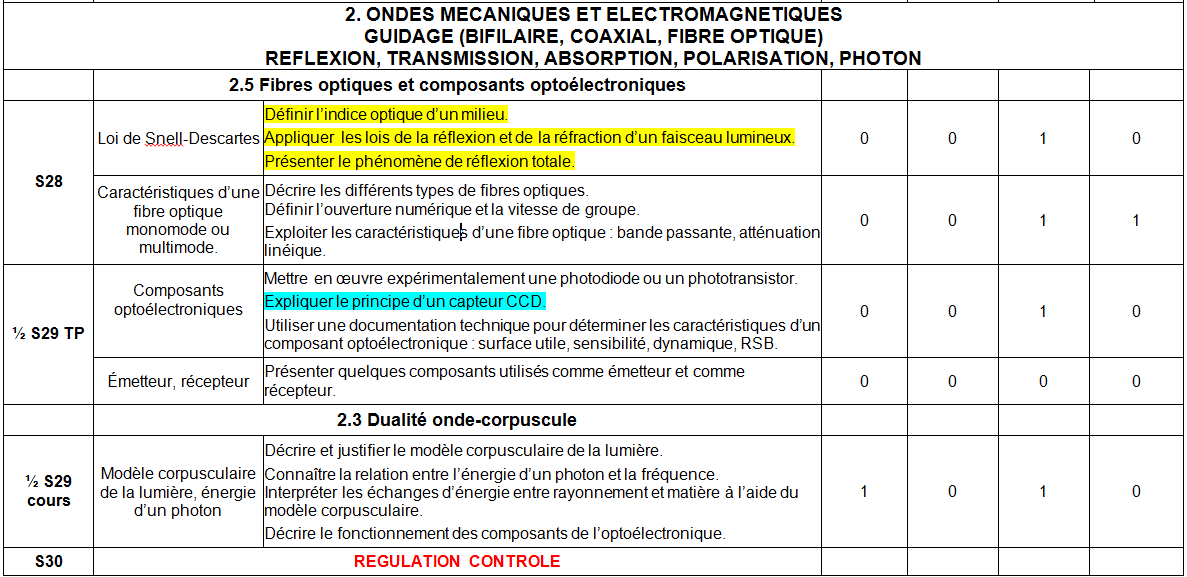 Nouveautés de la 1ère année en  Sciences Physiques
5
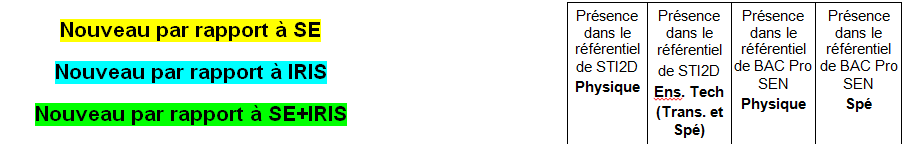 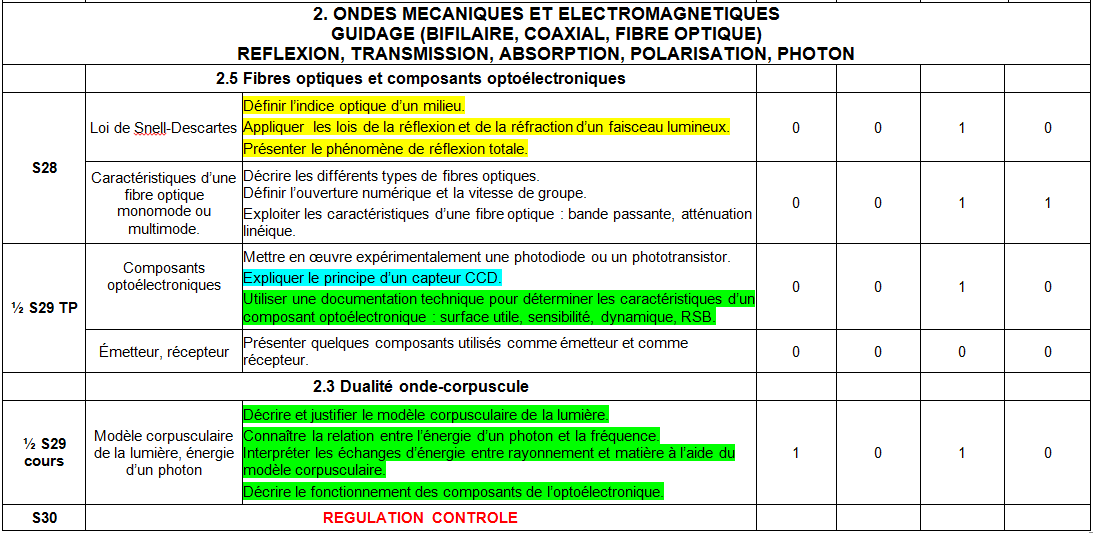 Pourcentage de nouveautés du programme de
Sciences Physiques en 1ère année
6
SE
IRIS
20 % de nouveautés au niveau des notions et contenus
27 % 
nouveautés au niveau des notions et contenus
Pourcentage de nouveautés du programme de
Sciences Physiques en 1ère année
7
SE
IRIS
80 % de nouveautés au niveau de la pédagogie
80 % de nouveautés au niveau de la pédagogie
Allègements de l’ancien programme de 
Sciences Physiques (sur 2 années)
8
SE
IRIS
41 % d’allègements
25 % d’allègements
Allègements des programmes
9
IRIS
 25 % du programme abandonné
SE
41% du programme abandonné
ACQUISITION ET RESTITUTION DE L’INFORMATION
A.1. L’acquisition d’une grandeur physique
A.5. L’acquisition et la restitution de grandeurs mécaniques.
A.6. La conversion continu-continu très basse tension
A.7. L’acquisition, la mémorisation et la restitution de 
        l’information dans les domaines des microsystèmes.
A.8. L’acquisition, la mémorisation et la restitution de 
        l’information dans les domaines des communications.
A.9. L’acquisition et la restitution d’informations à partir 
       de cartes associées à un PC.
 
C. TRAITEMENT NUMERIQUE DU SIGNAL ET DE L’INFORMATION
C.3. La fonction multiplexage.
C.6. Le traitement numérique de l’information : 
	La numérisation de signaux analogiques.
C.7. Le traitement numérique de l’information : 
	Le codage de source.
C.8. Le traitement numérique de l’information : 
	Le codage de canal.
 
E. FABRICATION INDUSTRIELLE D’UN PRODUIT ELECTRONIQUE
E.1. La perturbation du signal dans un montage électronique.
E.2. La compatibilité électromagnétique.
Thème I – Acquisition d’une grandeur			physique
Thème III.1 – Fonction comparaison
Thème VII.3 – Systèmes asservis                        analogiques
Thème VII.3 – Systèmes asservis                        échantillonnés
Thème VIII –  Energie électrique 
                           Distribution et conversion
Référentiels
10
Référentiel du BTS SN: 
http://eduscol.education.fr/sti/sites/eduscol.education.fr.sti/files/textes/formations-bts-bts-systemes-numeriques/3321-referentiel-bts-systemes-numeriques.pdf
Référentiel du BacPro SEN: http://media.education.gouv.fr/file/special_2/25/3/mathematiques_sciences_physiques_chimiques_44253.pdf
Référentiel 1ère STI2D:
http://www.education.gouv.fr/cid55409/mene1104128a.html
Référentiel Terminale STI2D:
http://www.education.gouv.fr/pid25535/bulletin_officiel.html?cid_bo=57581